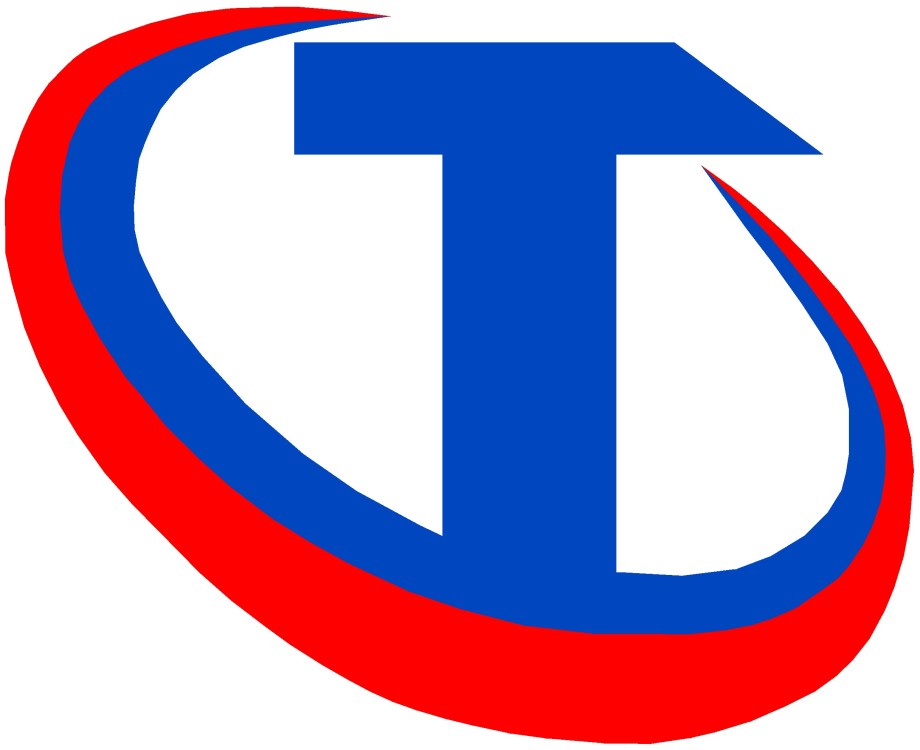 中化明达（内蒙古）控股有限公司
应聘部门：应聘岗位：应聘人姓名：
目录
个人简介
现所从事工作的自我评价
对竞聘岗位的理解与工作思路
个人竞聘岗位的优势分析
未来工作计划及预期达到的目标
自由发挥
个人简介
现所从事工作的自我评价
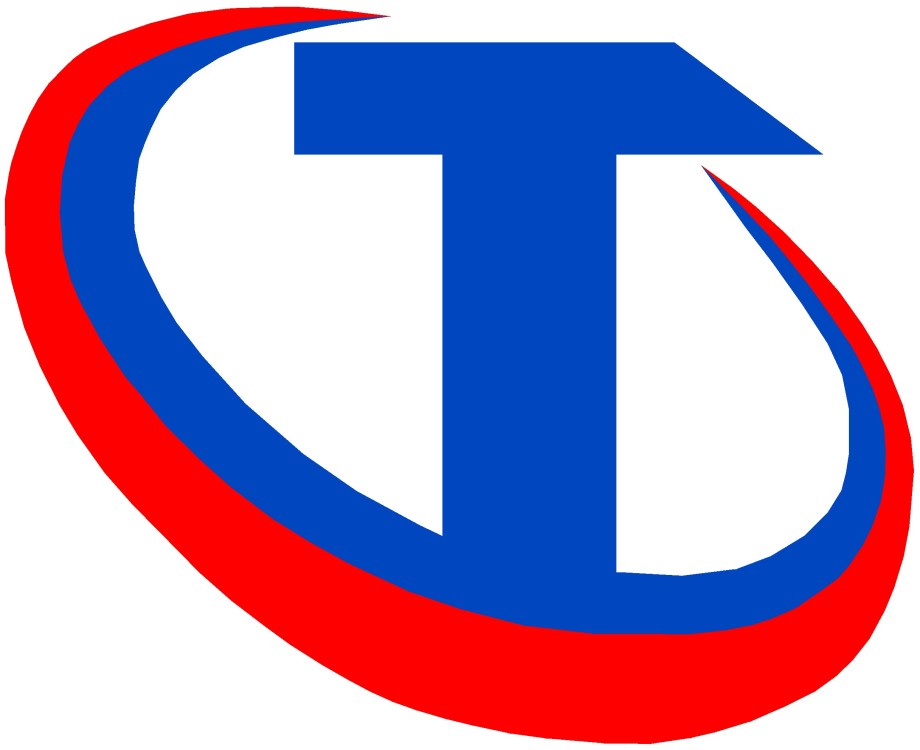 中化明达（内蒙古）控股有限公司
感 谢 聆 听